4
Angles
WALT:
Identify different types of angles

WILF:
Categorising angles appropriately
Identify angles in shapes
Use mathematical vocabulary
Name these shapes:
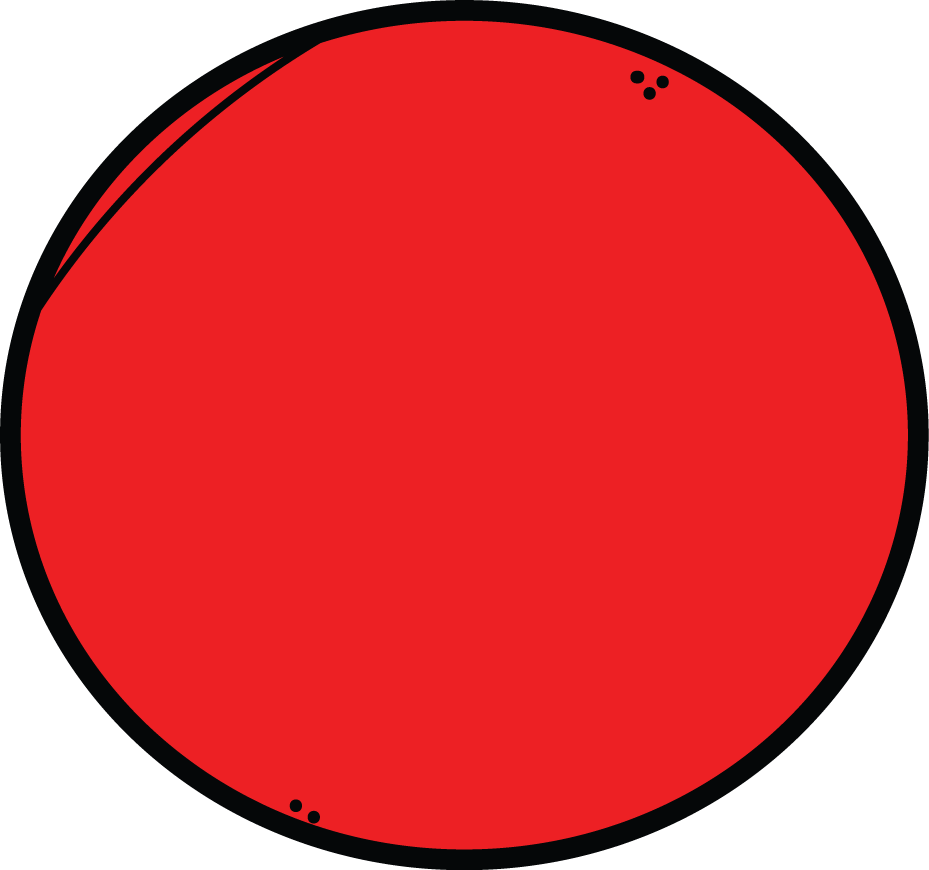 Circle
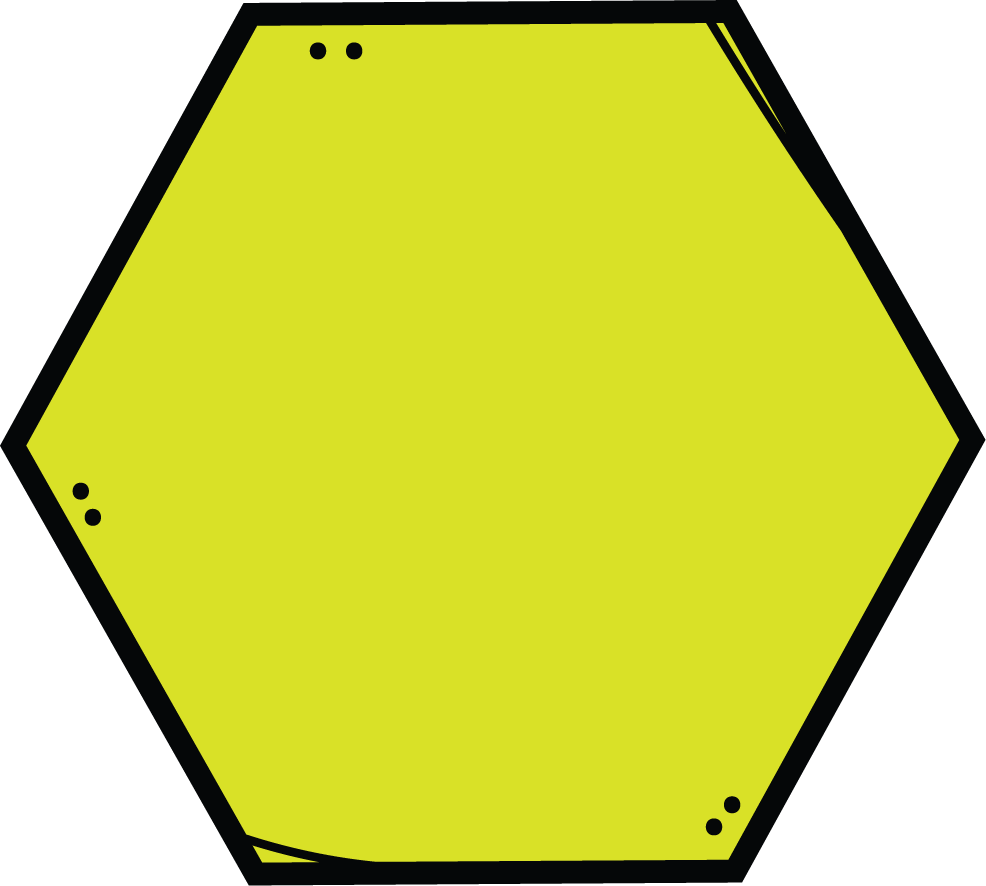 Hexagon
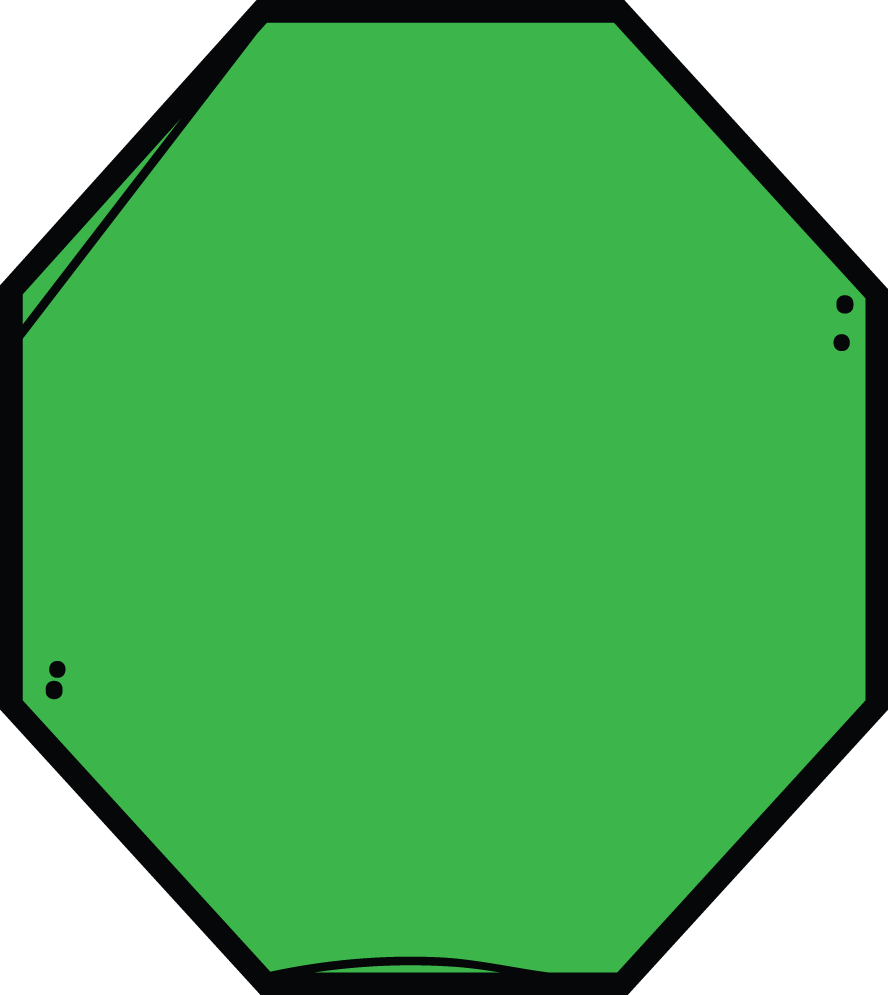 Octagon
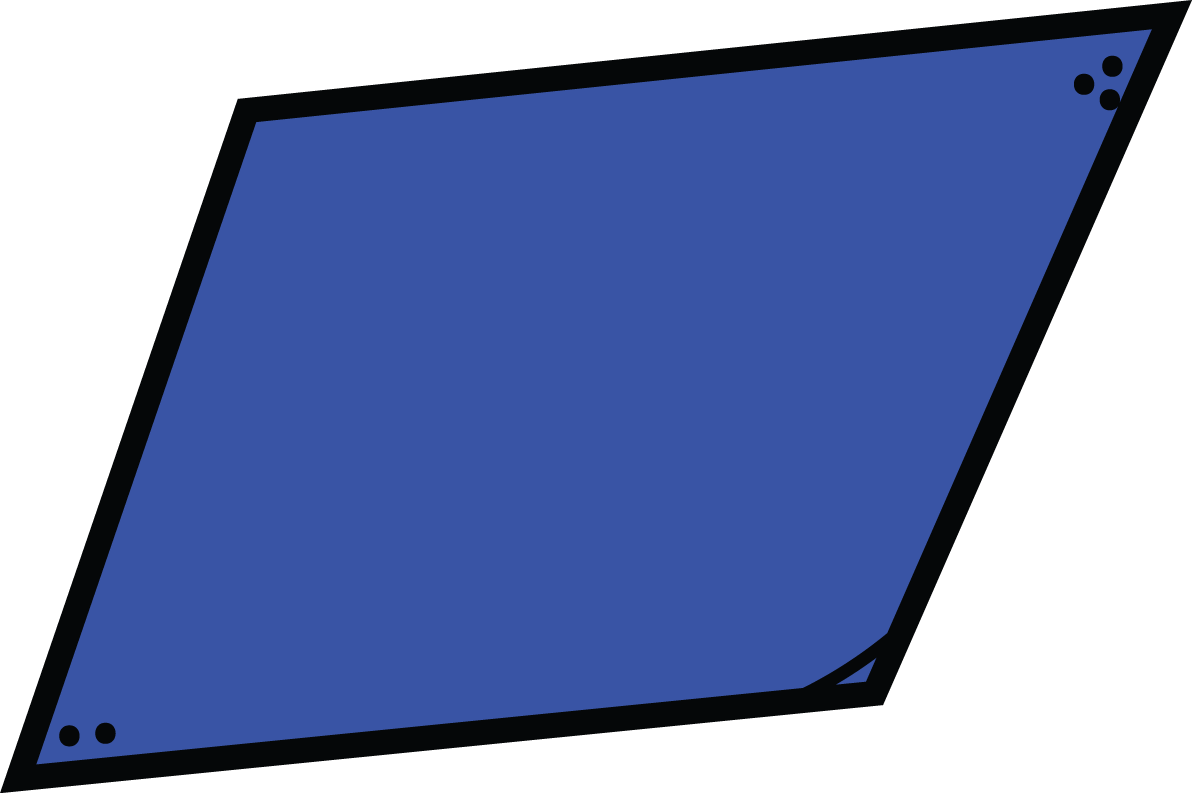 Parallelogram
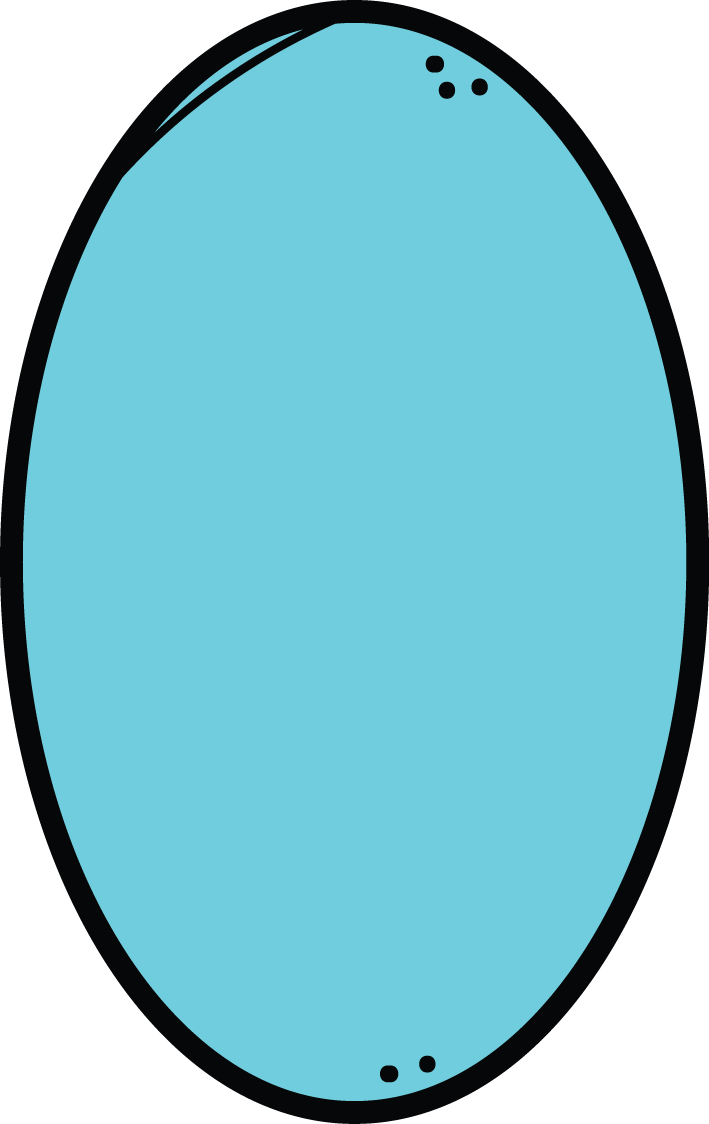 Oval
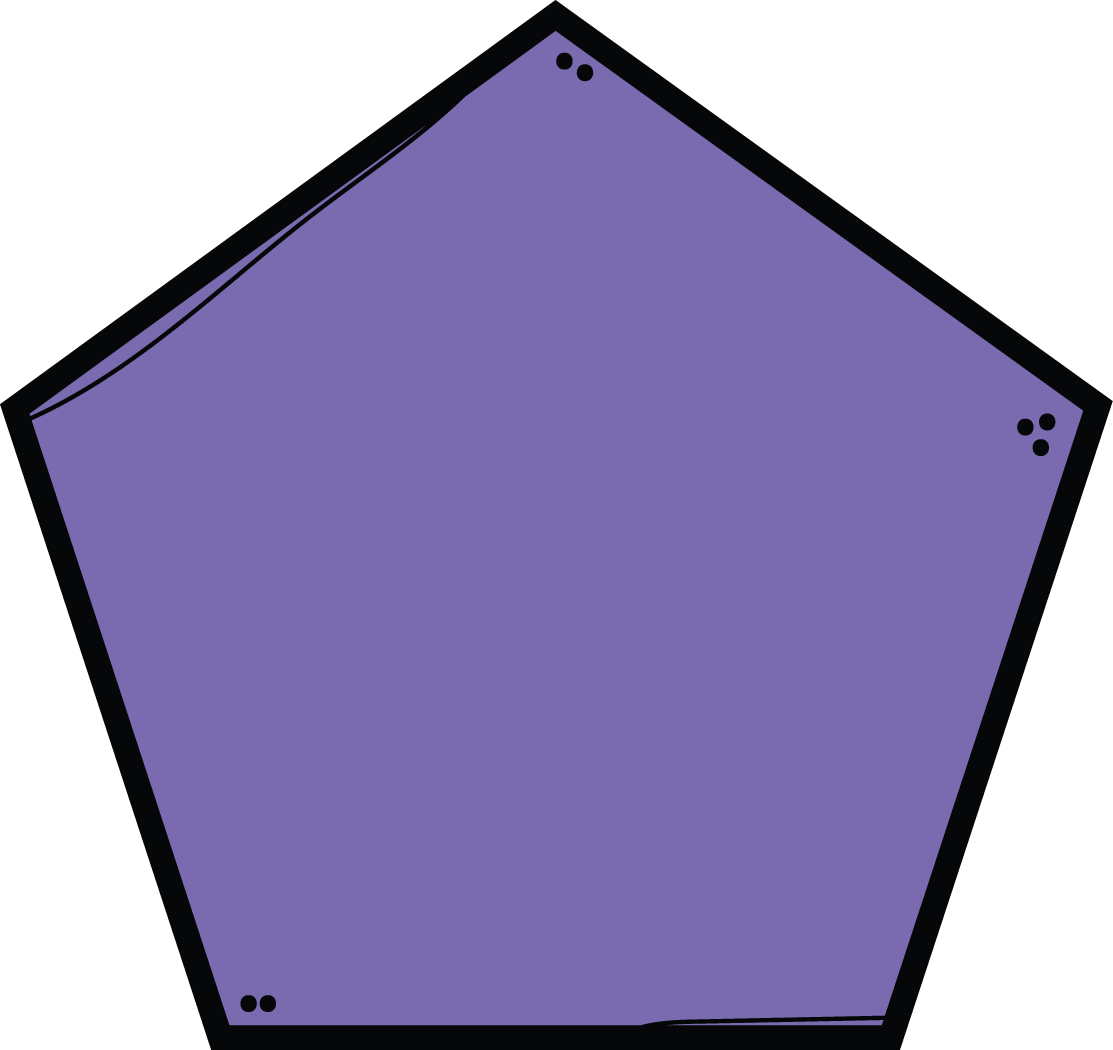 Pentagon
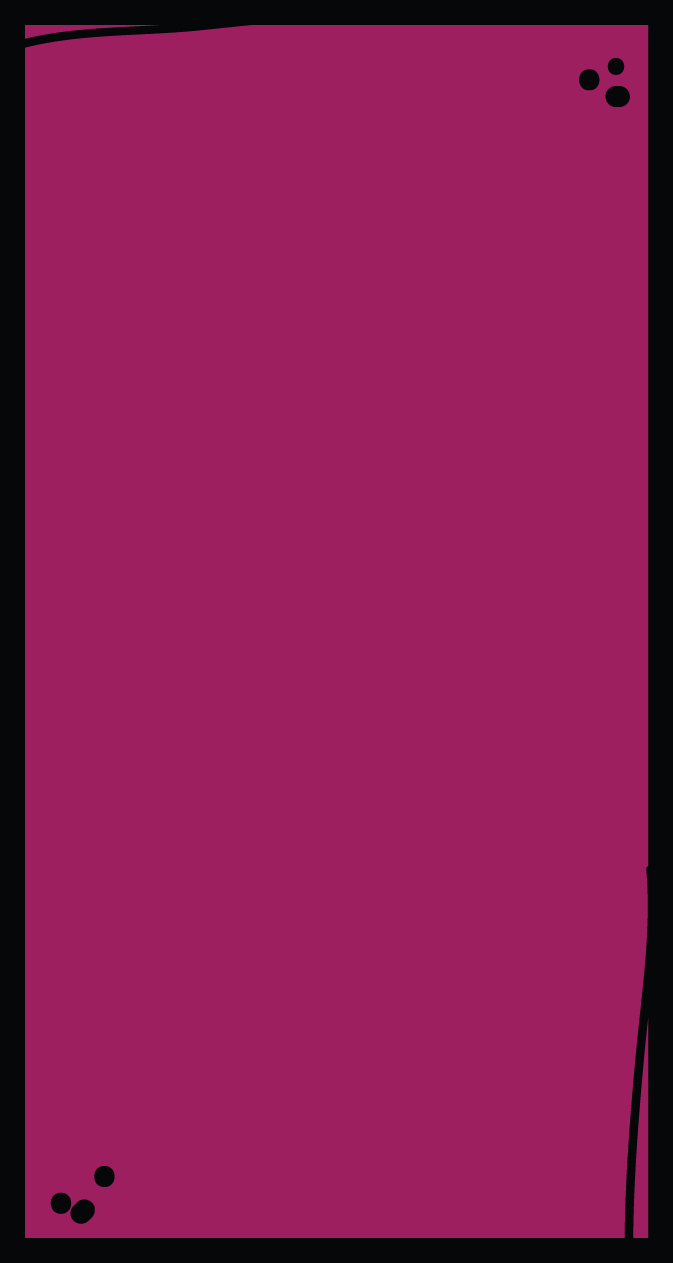 Rectangle
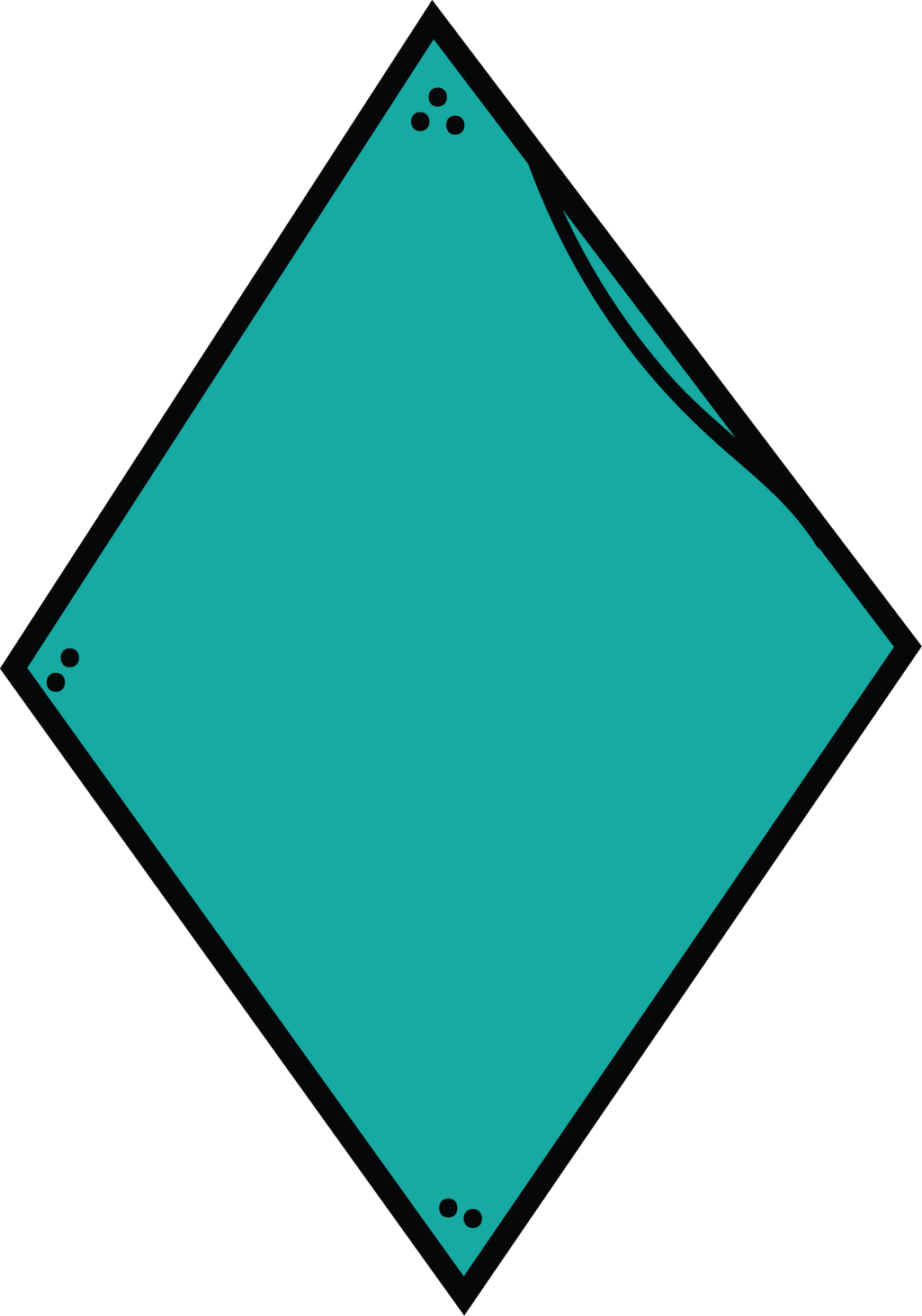 Rhombus
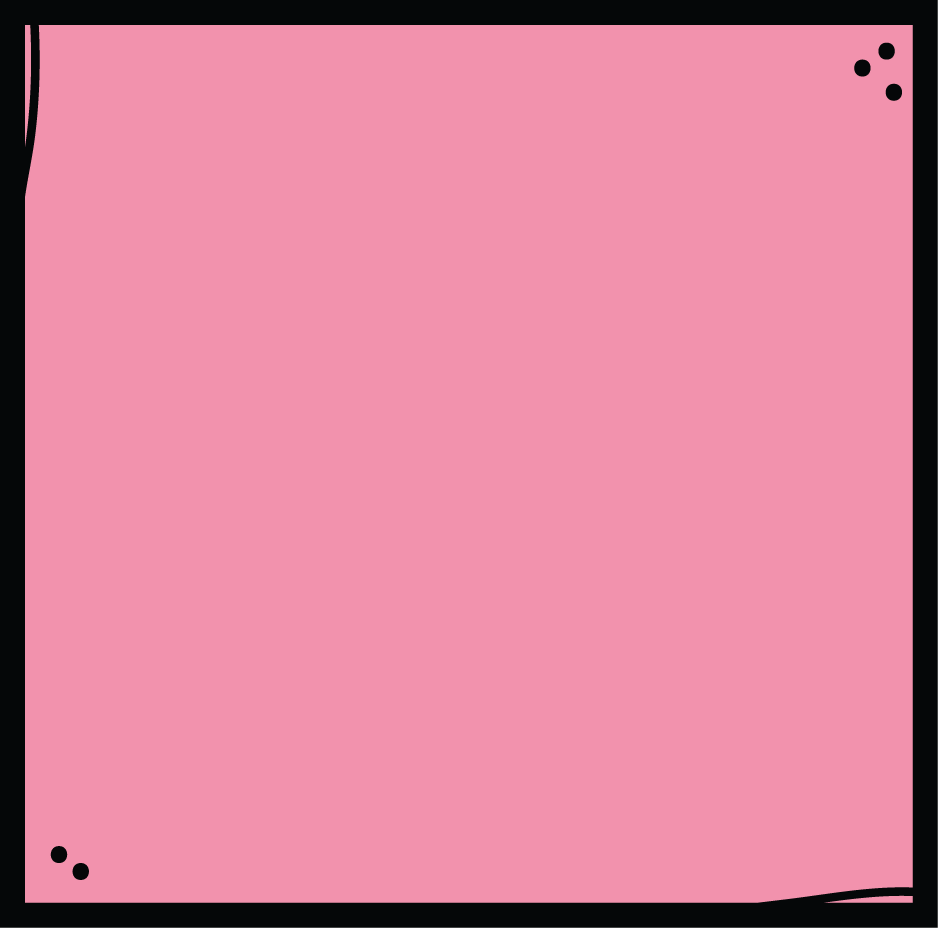 Square
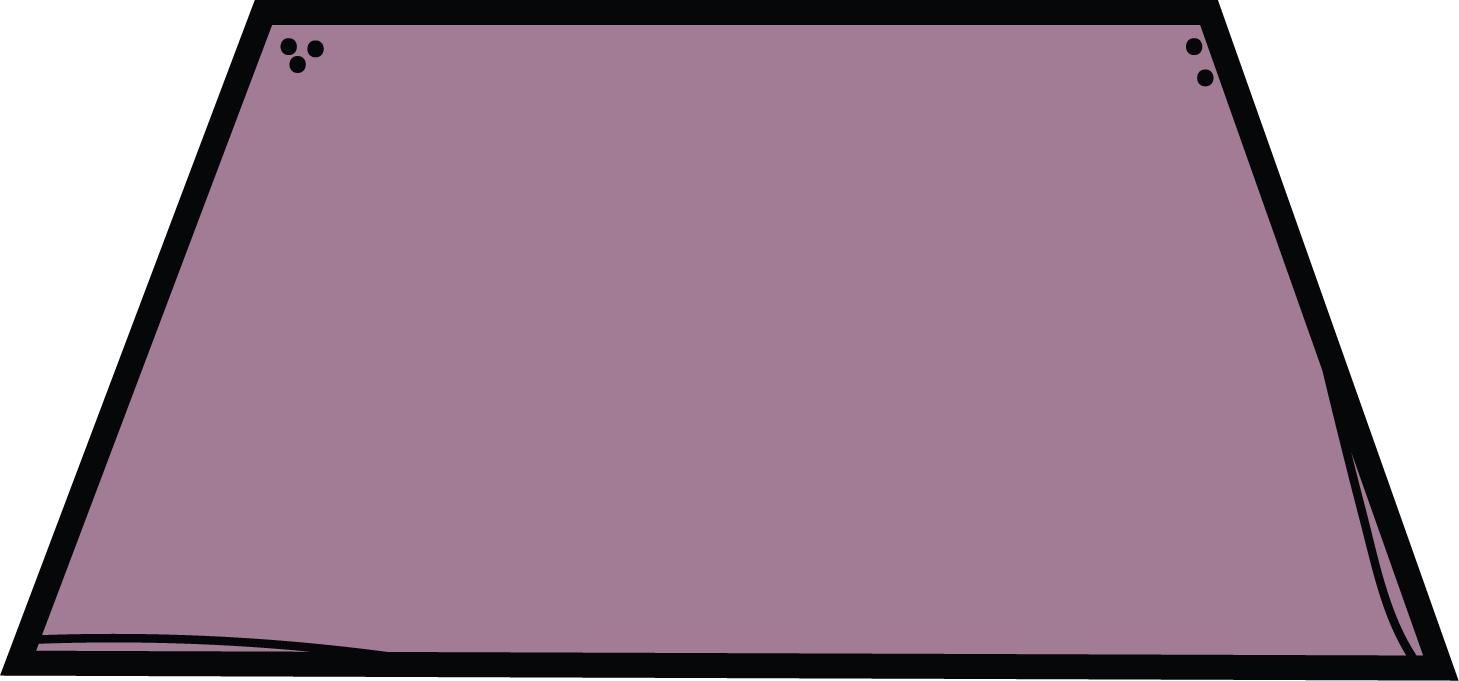 Trapezium
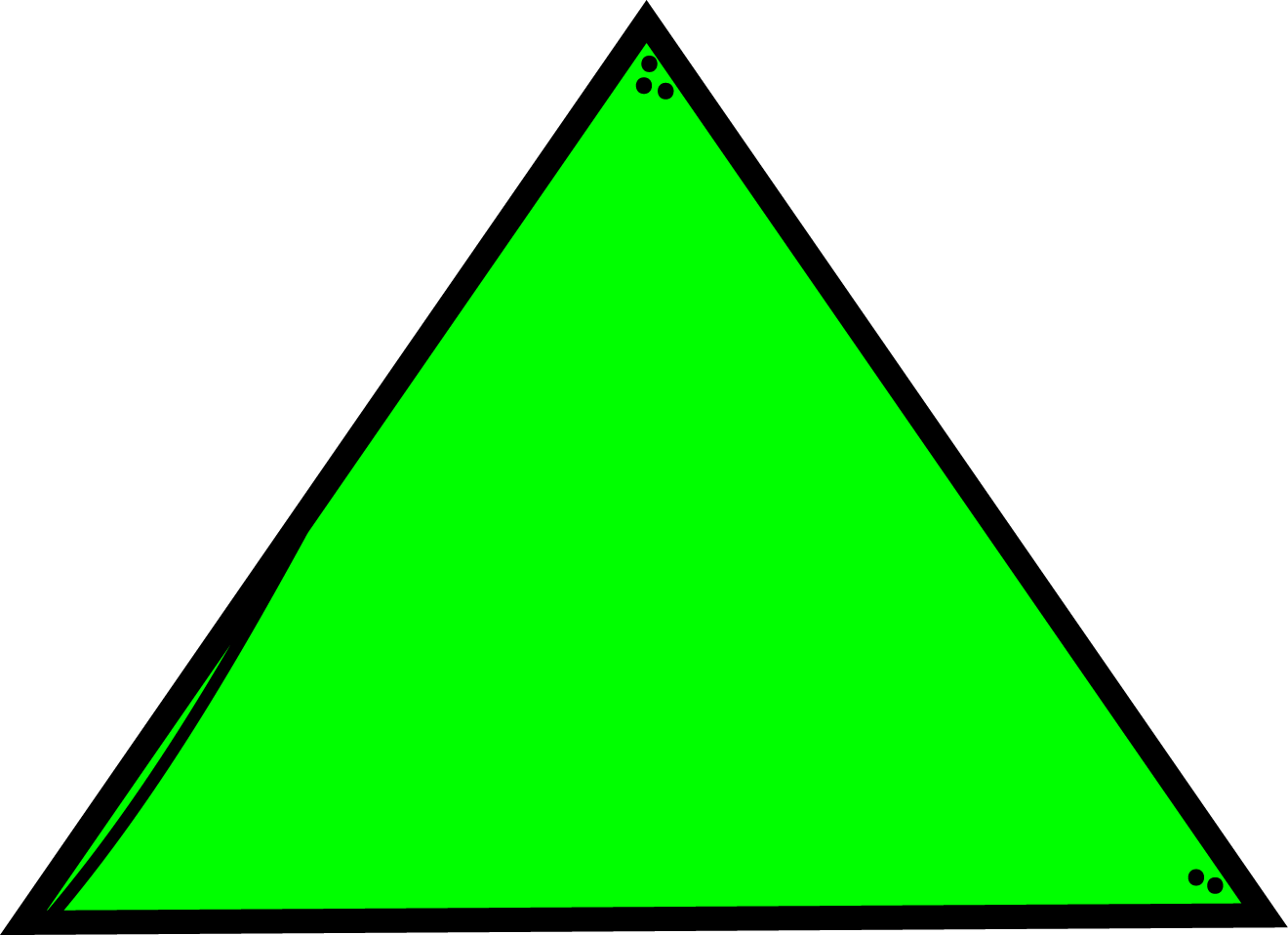 Triangle
What is a
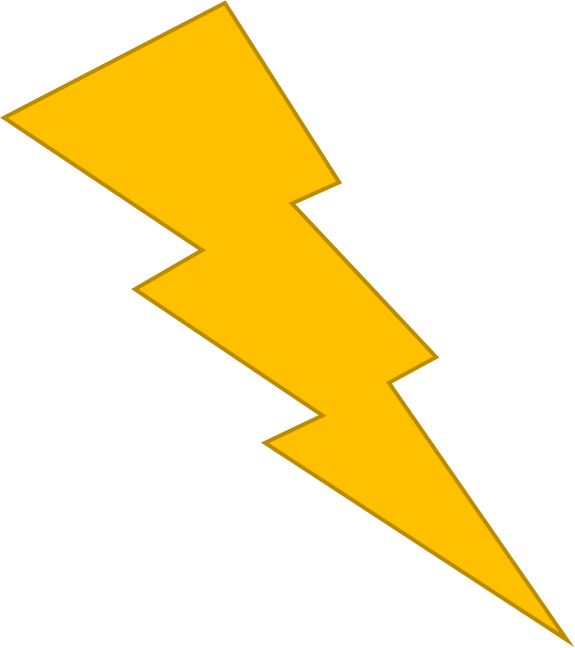 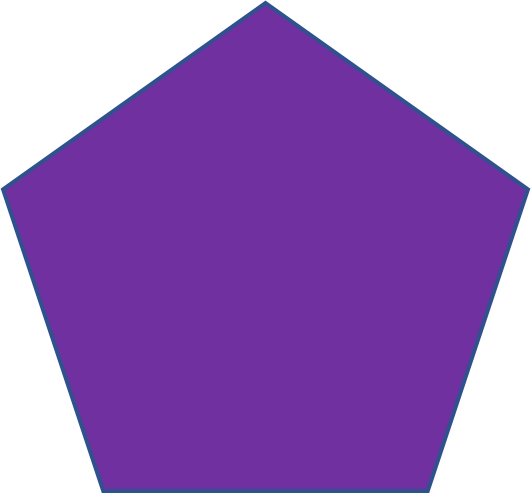 7
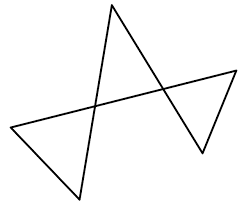 Polygon?
12
3
5
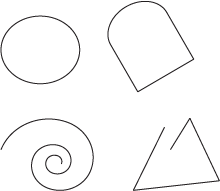 A polygon is any closed 2 dimensional shape with 3 or more sides.
11
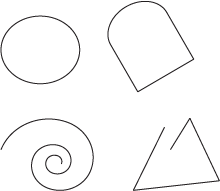 1
Find the polygons:
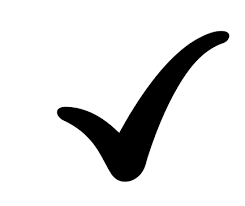 10
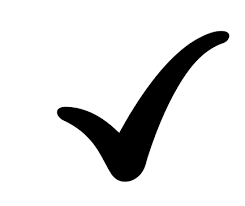 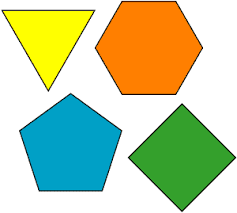 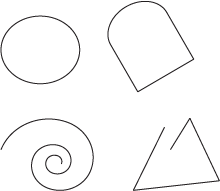 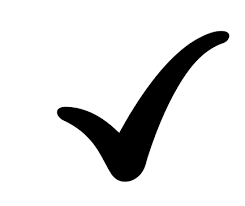 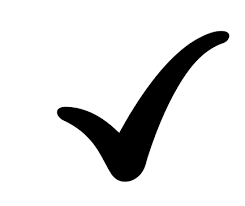 8
2
6
4
9
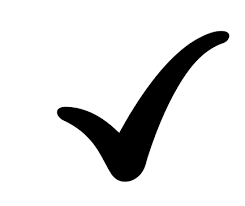 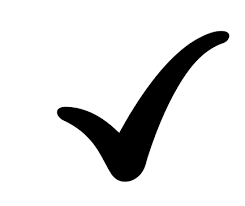 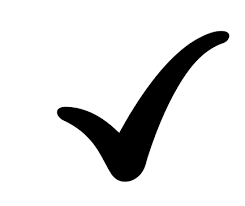 Angles in Shapes
I do
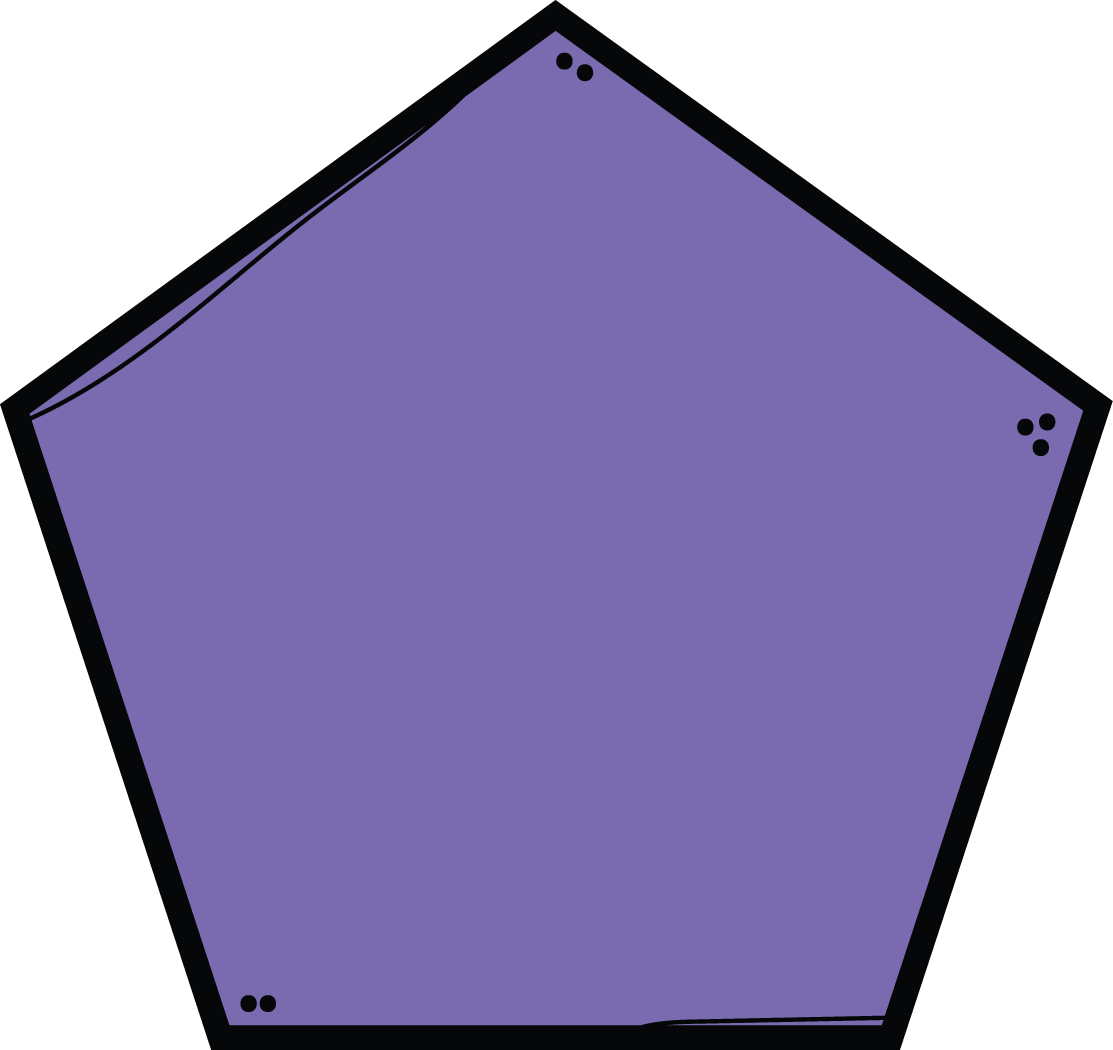 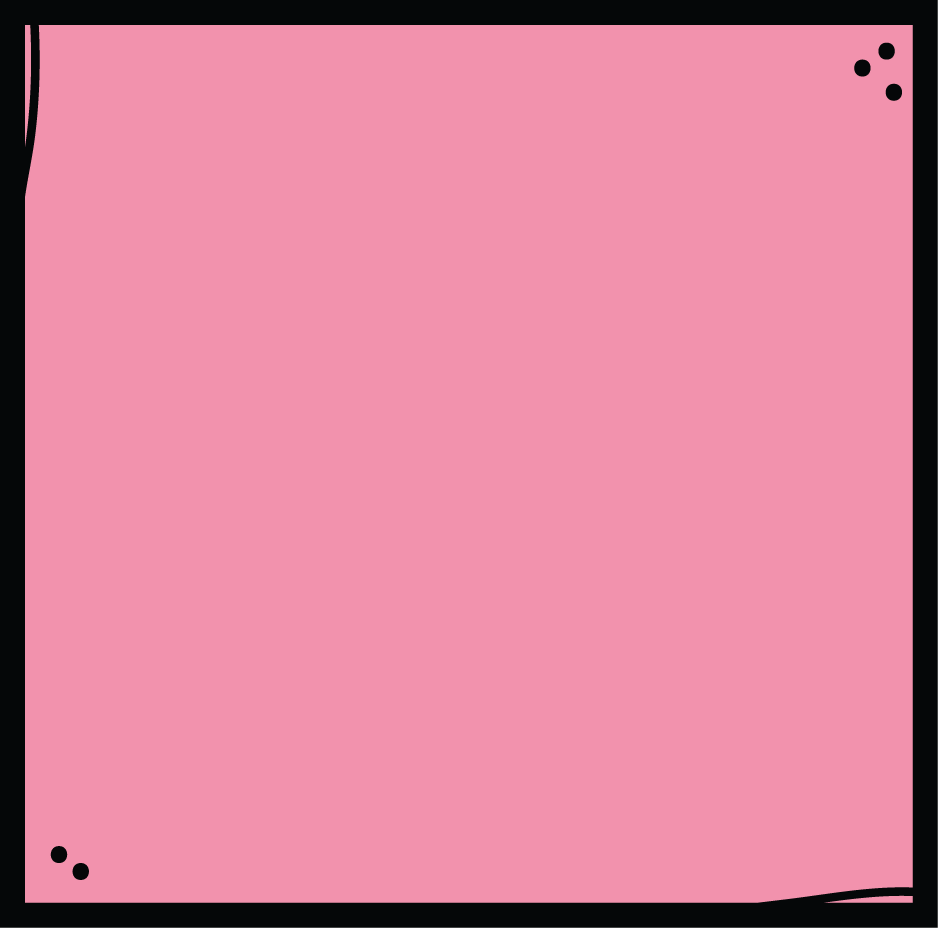 ___ acute angles
___ right angles
___ obtuse angles
___ acute angles
___ right angles
___ obtuse angles
___ acute angles
___ right angles
___ obtuse angles
Angles in Shapes
You do
Identify the types of angles in these shapes…
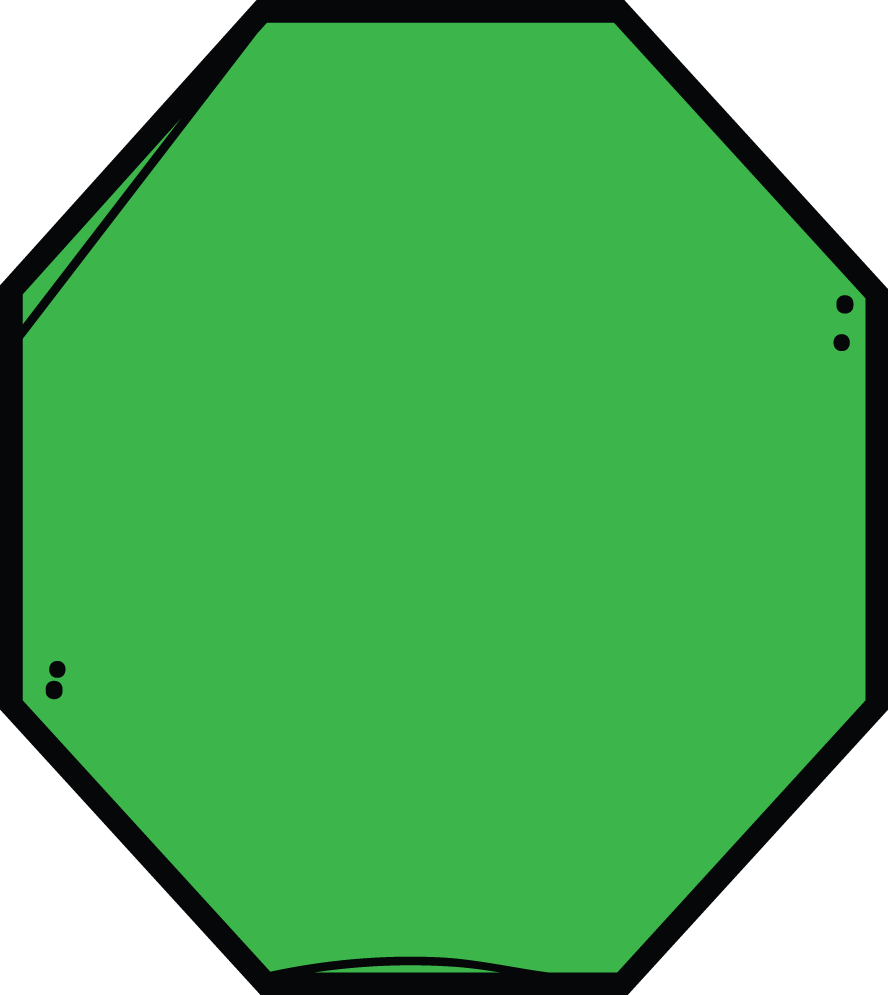 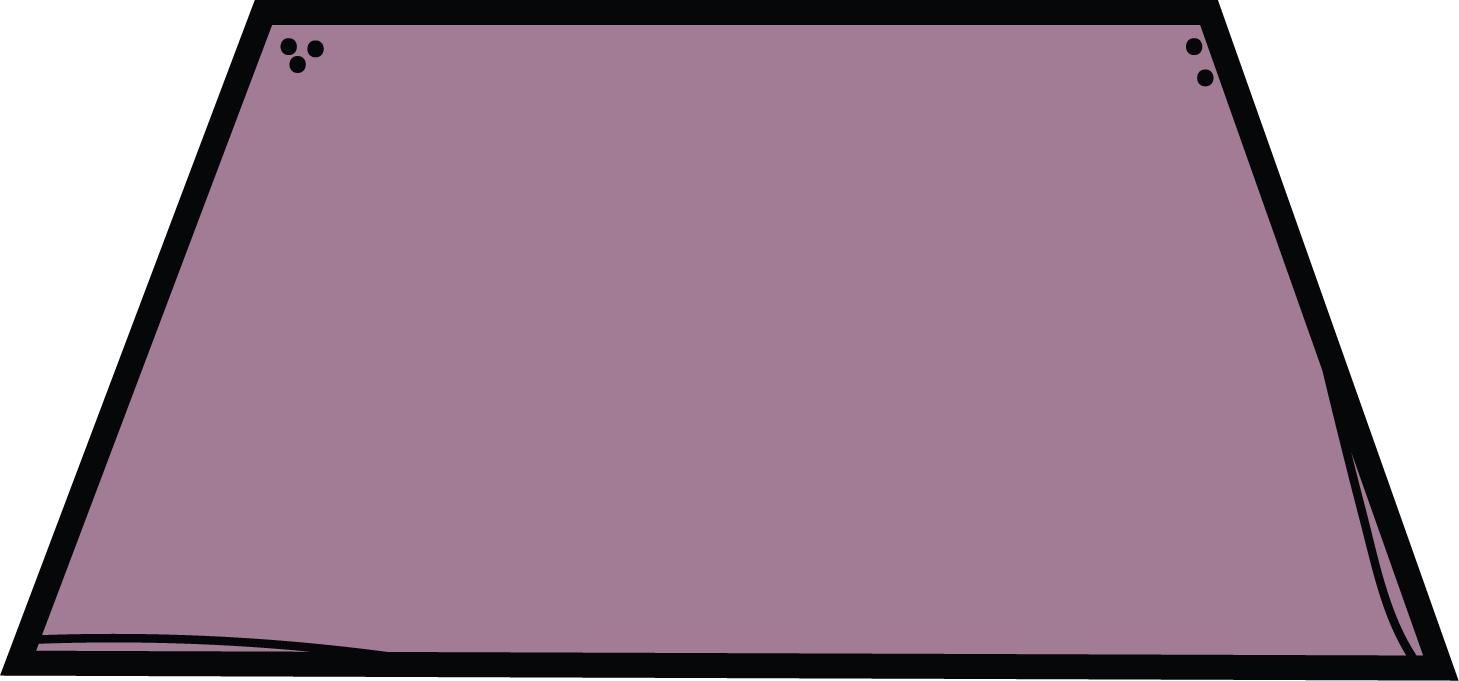 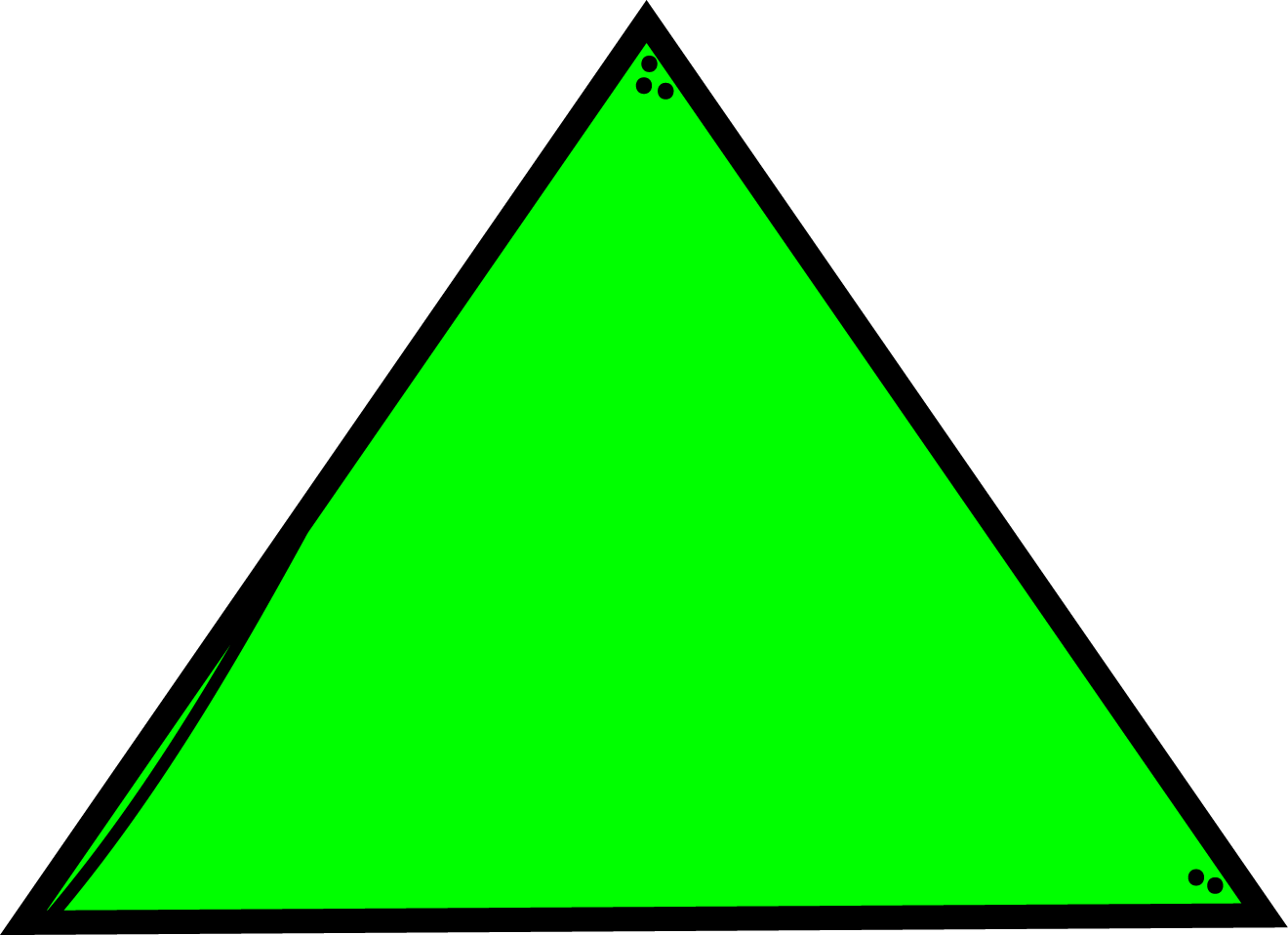 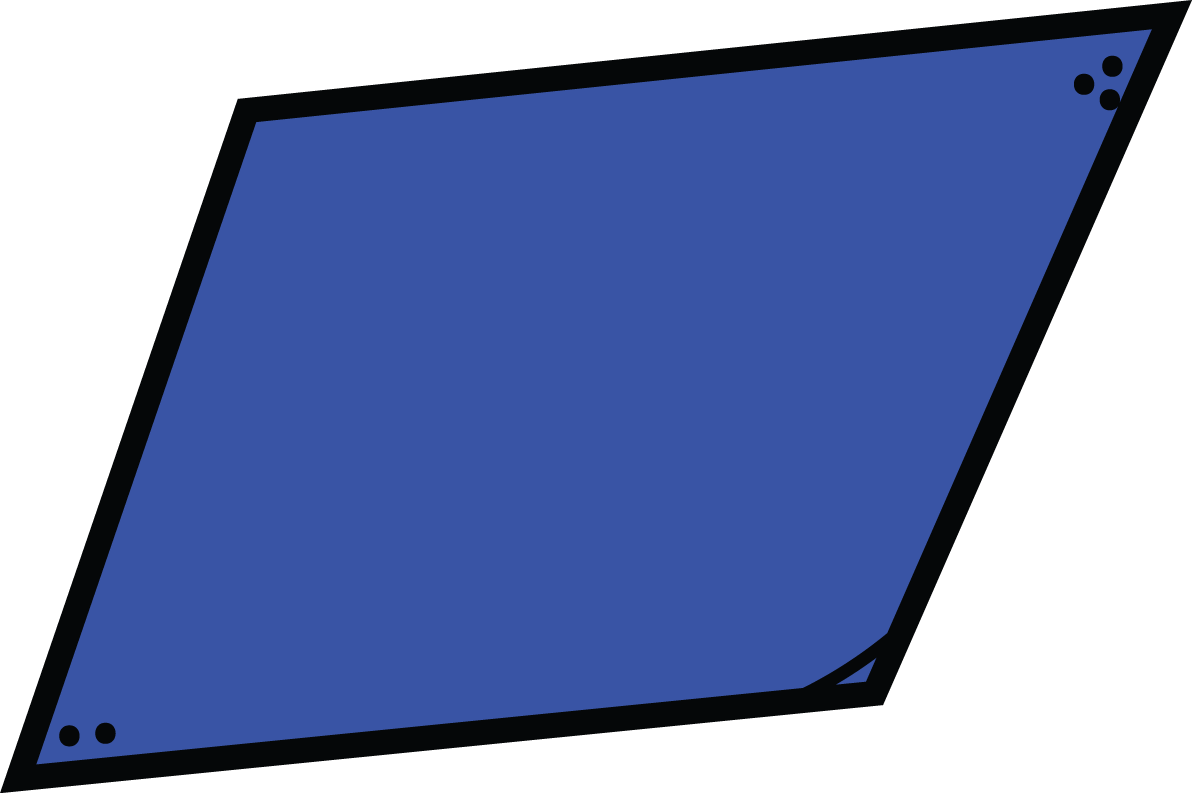 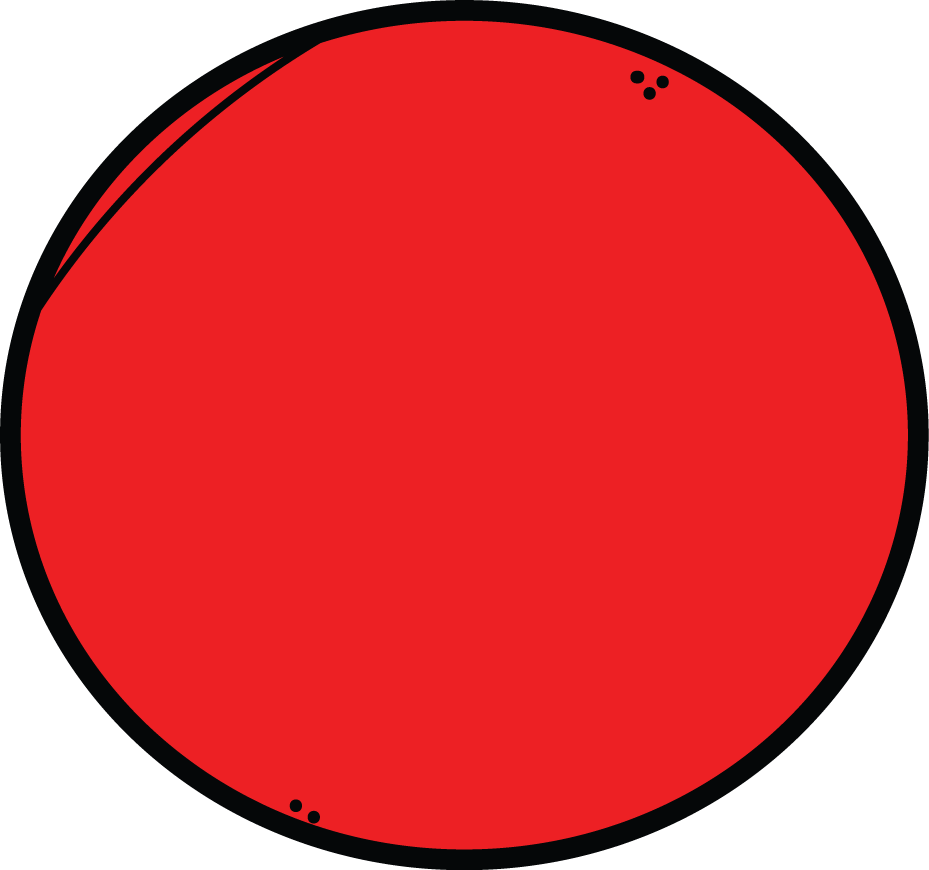 We do
Angles in
 Geometric Shapes
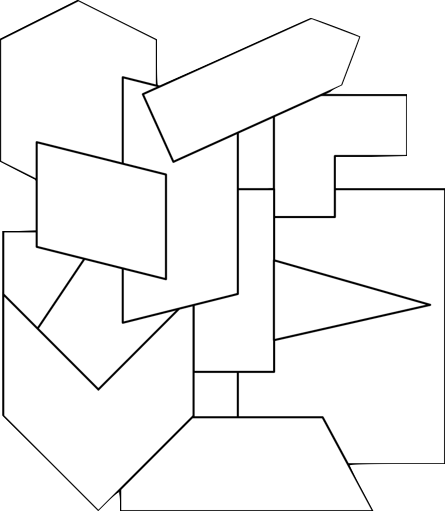 Acute Angles

Obtuse Angles

Right Angles

Reflex Angles
Use the grid method to multiply:
23 x 4 = 

87 x 3 = 

63 x 5 =
Solve the word problem using RUCSAC
Martha had 48 pencils. She equally put them into 6 pencil cases. How many pencils were in each pencil case?
What fraction is missing on the number line?
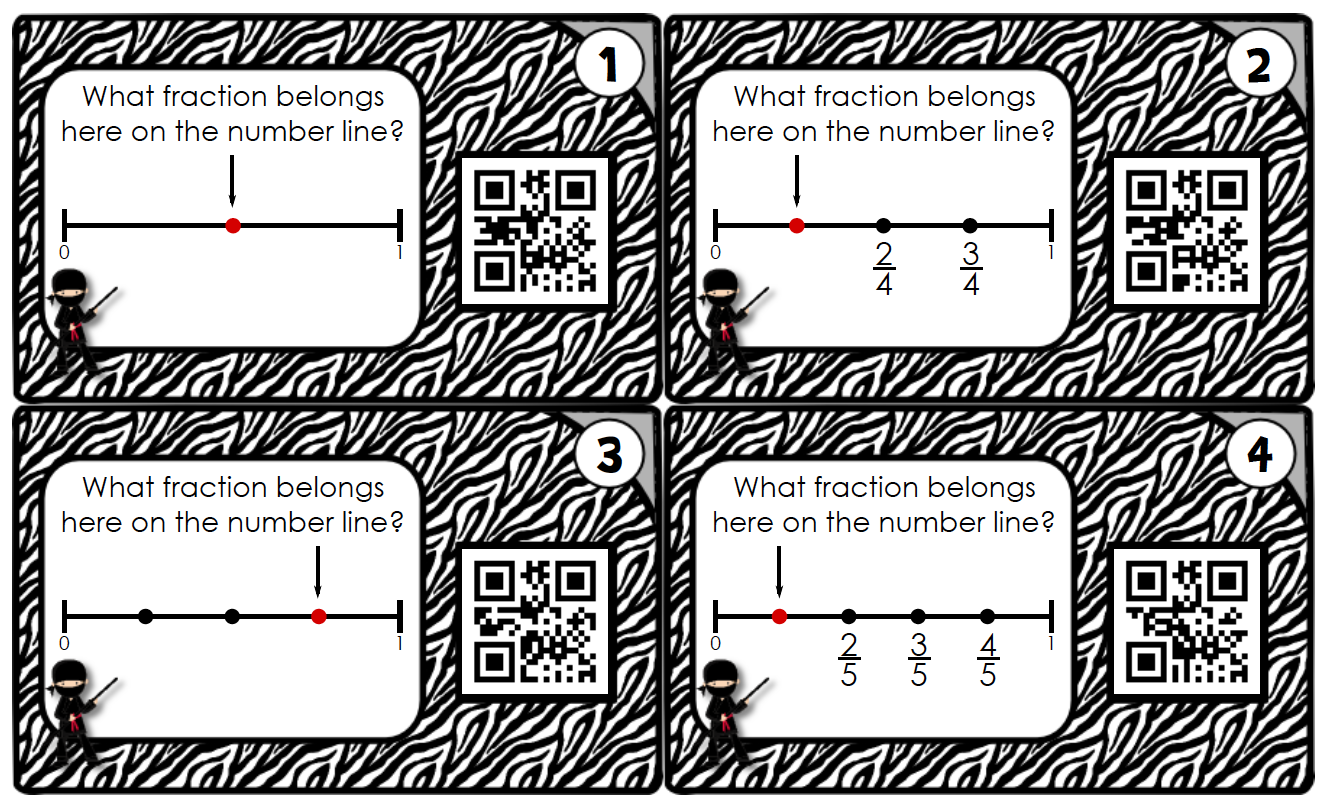